Guiding Cane
Team A1 – Qassim, Zach, Kierra, Erika, Nate, Dom
Our client + Needs
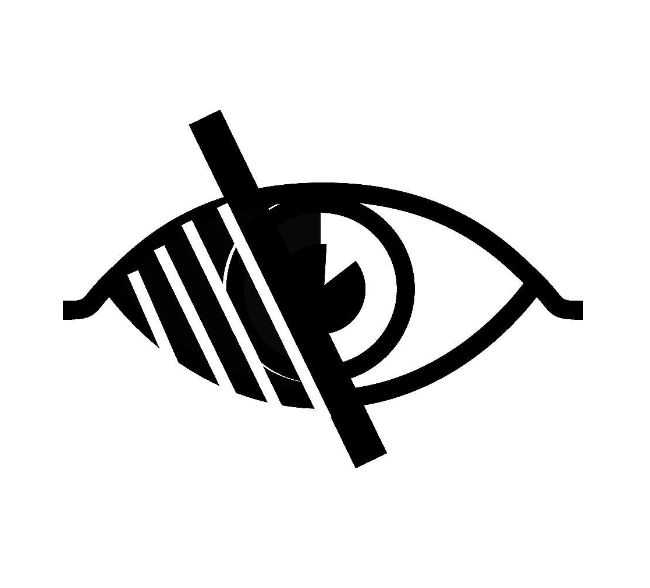 Visually impaired client
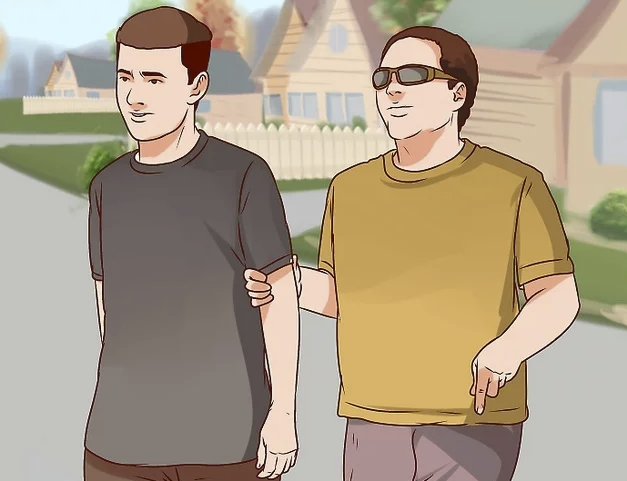 Navigating around using someone's help
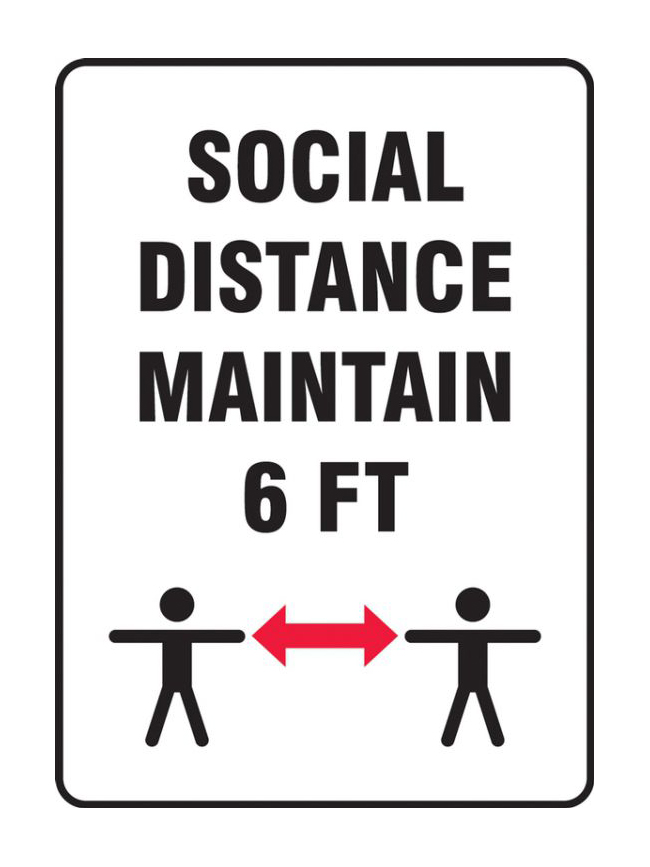 Respecting social distancing guidelines
[Speaker Notes: Our client is visually impaired and has been for all their life. They usually use a guiding stick and a guide dog. Our client is active and likes to get around.  Before the pandemic, when they’re navigating unfamiliar areas like a grocery store, they would use someone’s help. However, now with covid, when they’re in a grocery store or a building or trying to get around a construction site, they would have to get too close to the people helping them which is not very safe in terms of social distancing regulations. Especially if you are being guided for an extended period of time which puts you at a higher risk.]
Problem Statement
A need exists for those who are visually impaired to be safely guided by others, while respecting social distancing regulations, using a portable device that is comfortable, collapsible, and cost effective for owners.
[Speaker Notes: Throughout the next few slides, my team members will demonstrate the steps we took to tackle this problem. This includes benchmarking, analyzing the clients needs, creating prototypes and testing.]
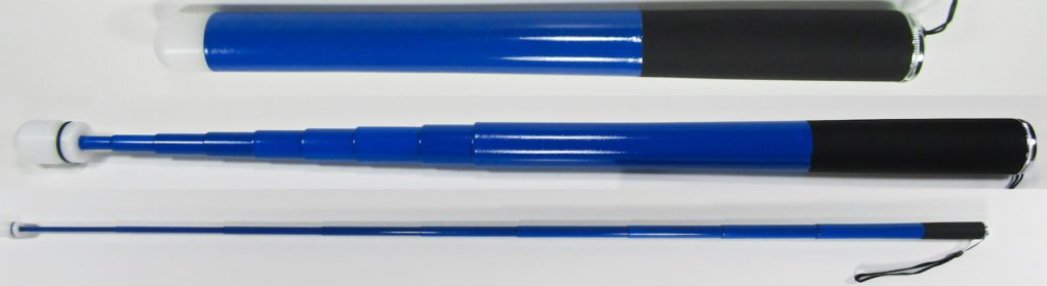 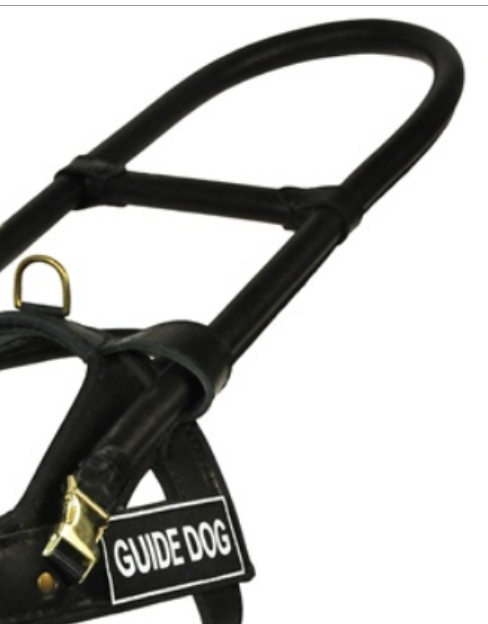 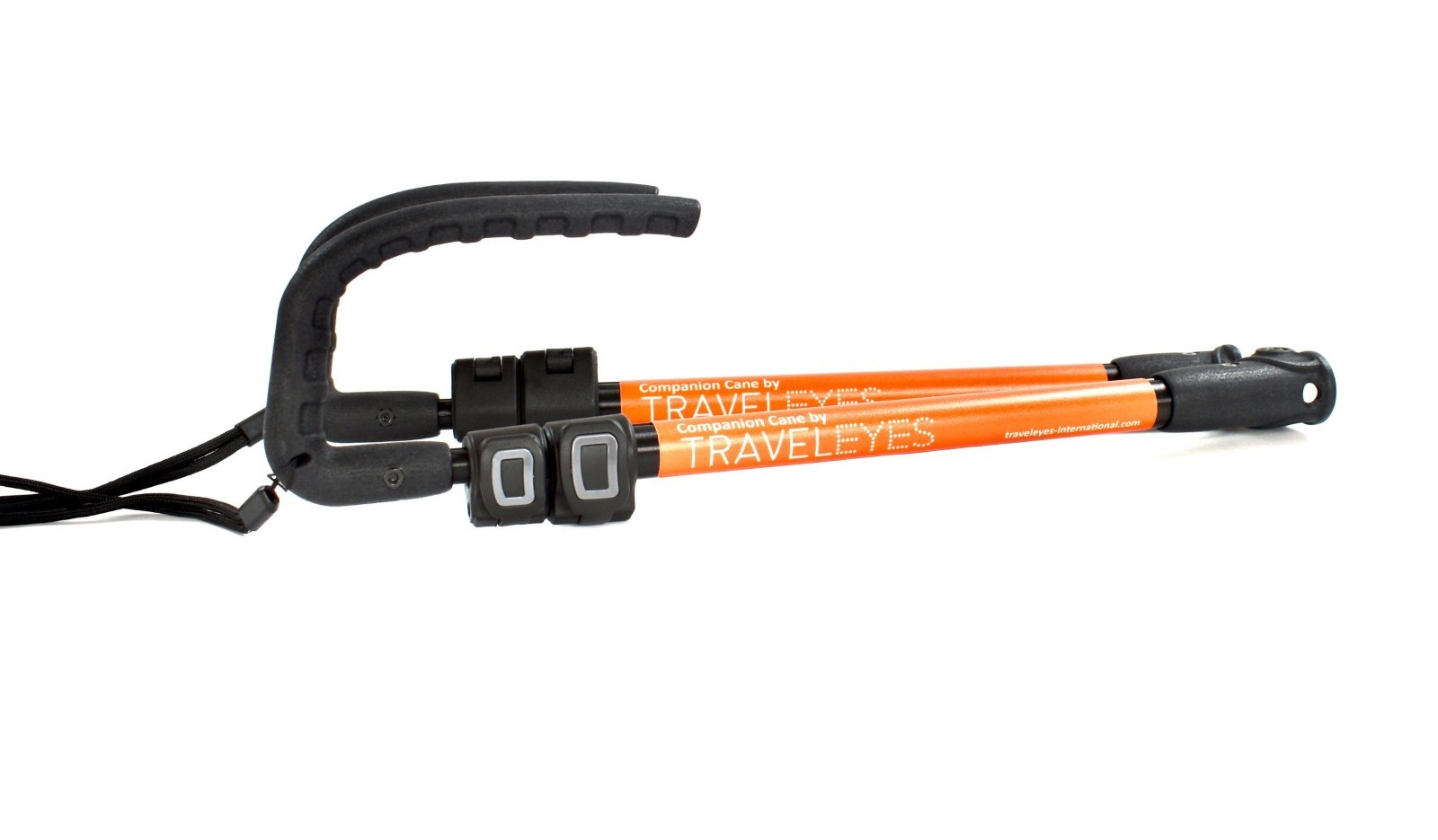 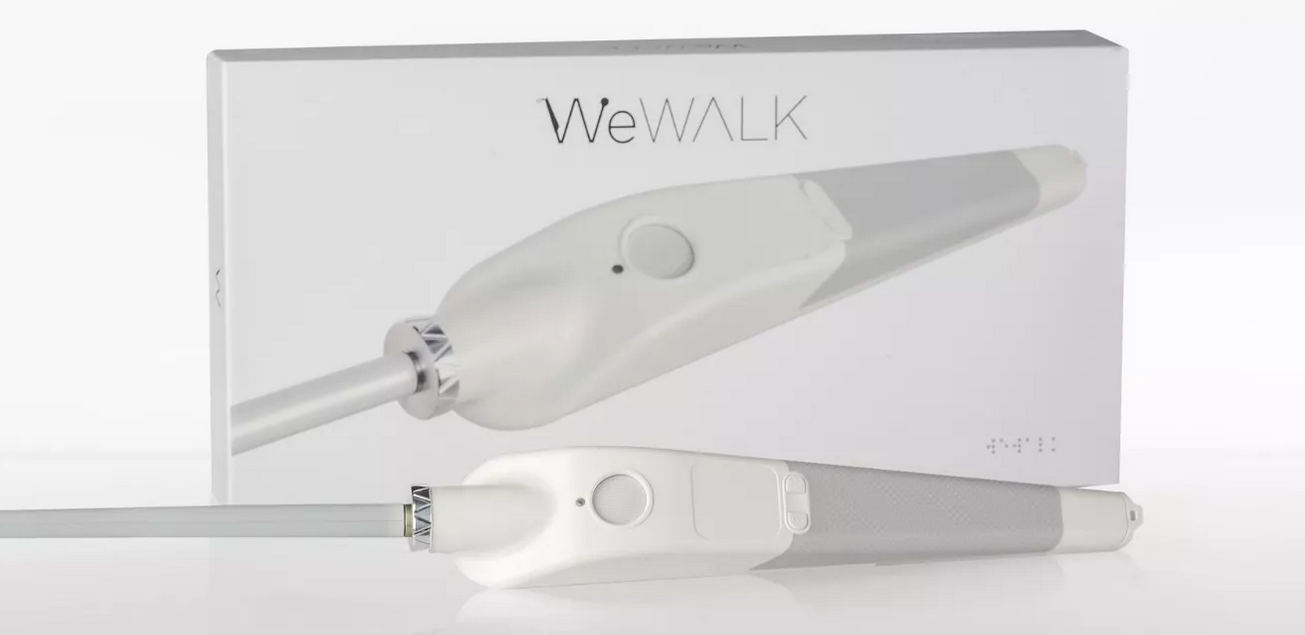 Benchmarking
[Speaker Notes: Zach]
Design Specs
[Speaker Notes: Zach]
Functional Decomposition
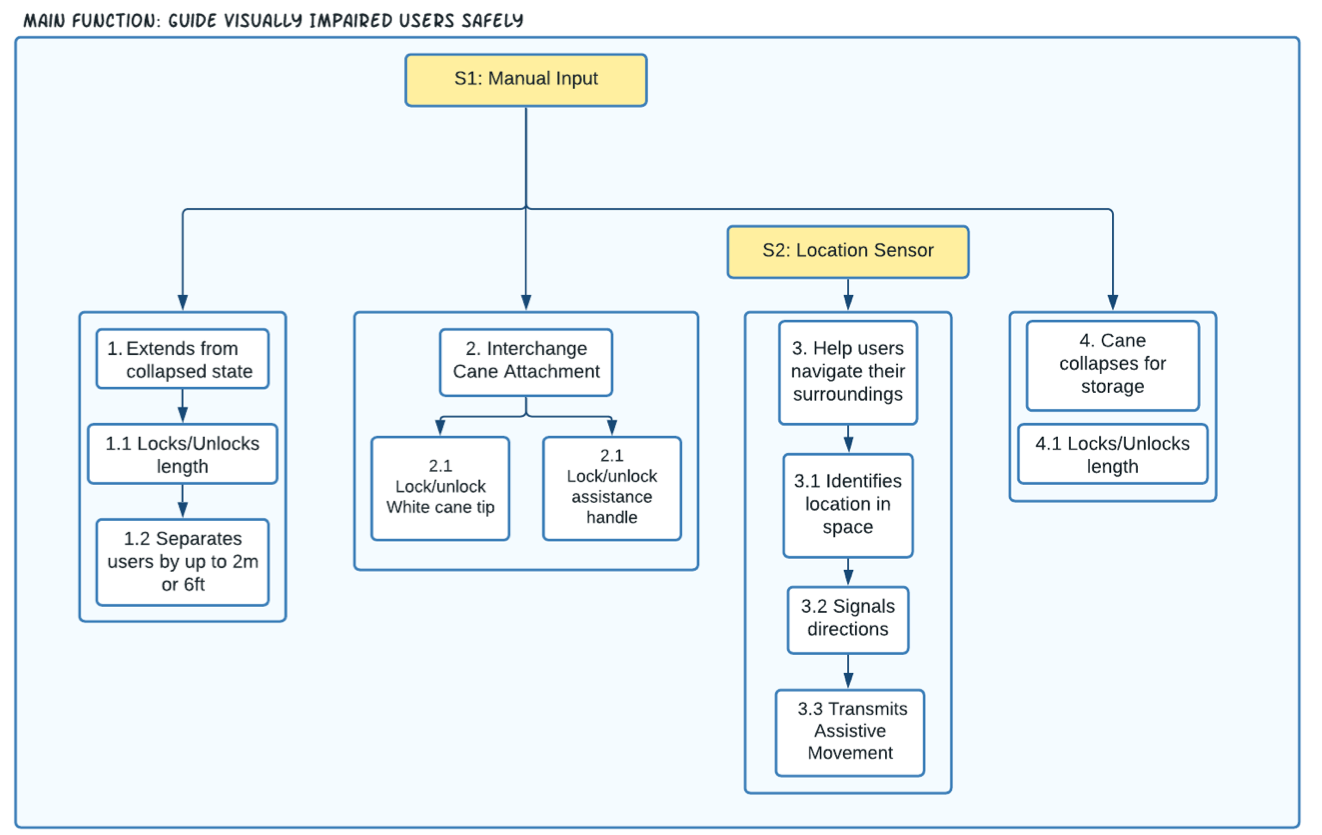 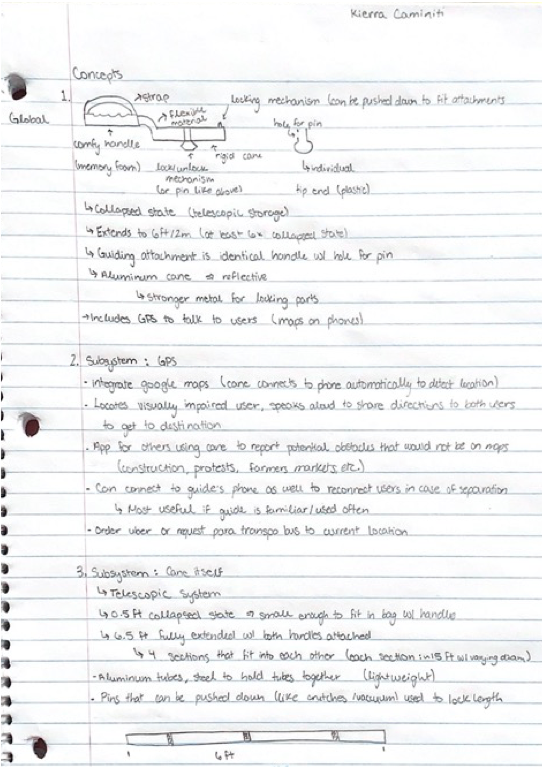 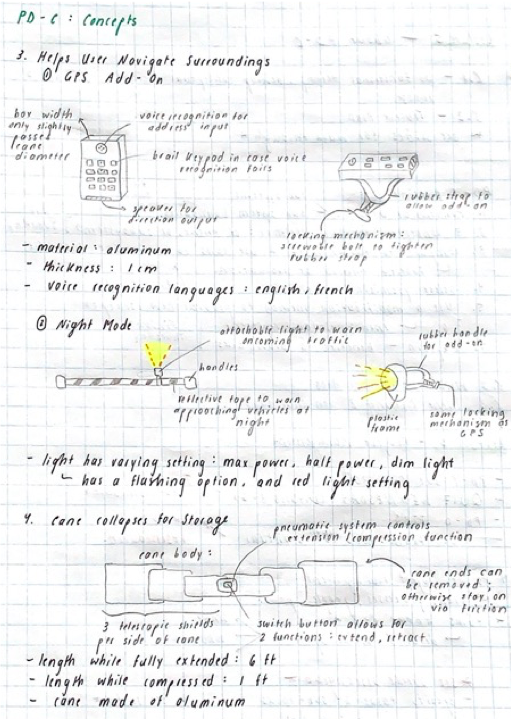 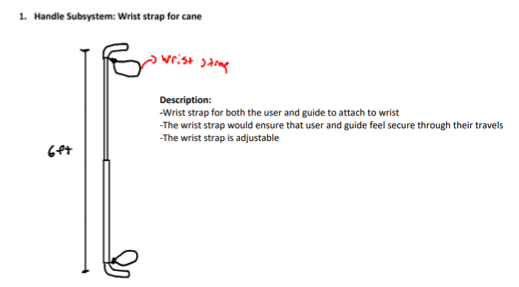 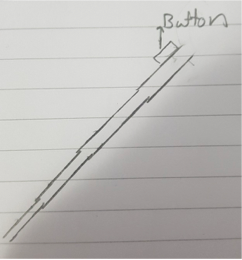 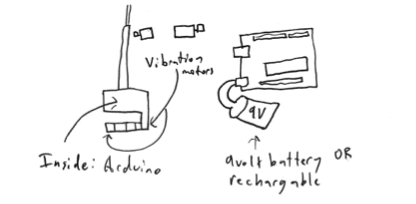 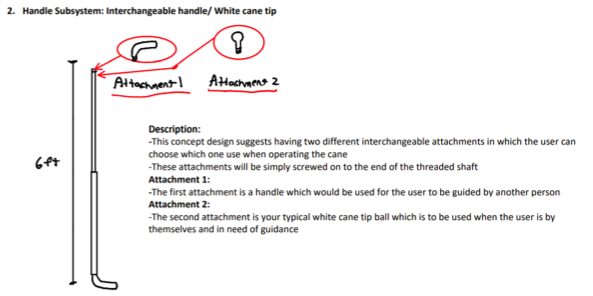 Concept Generation
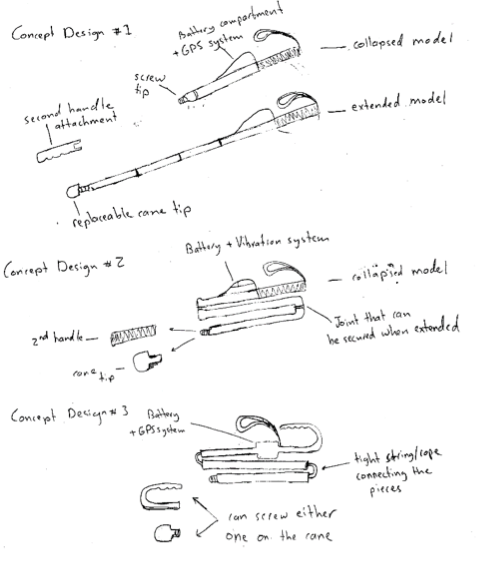 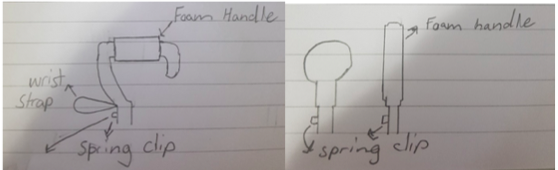 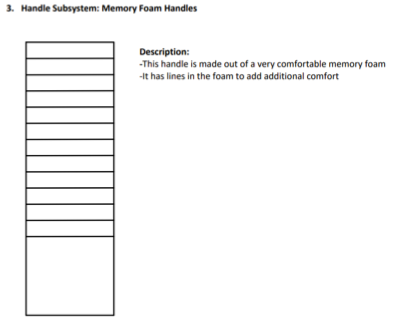 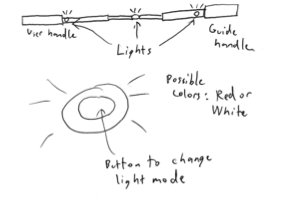 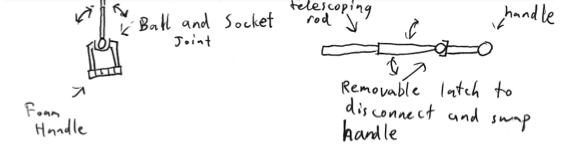 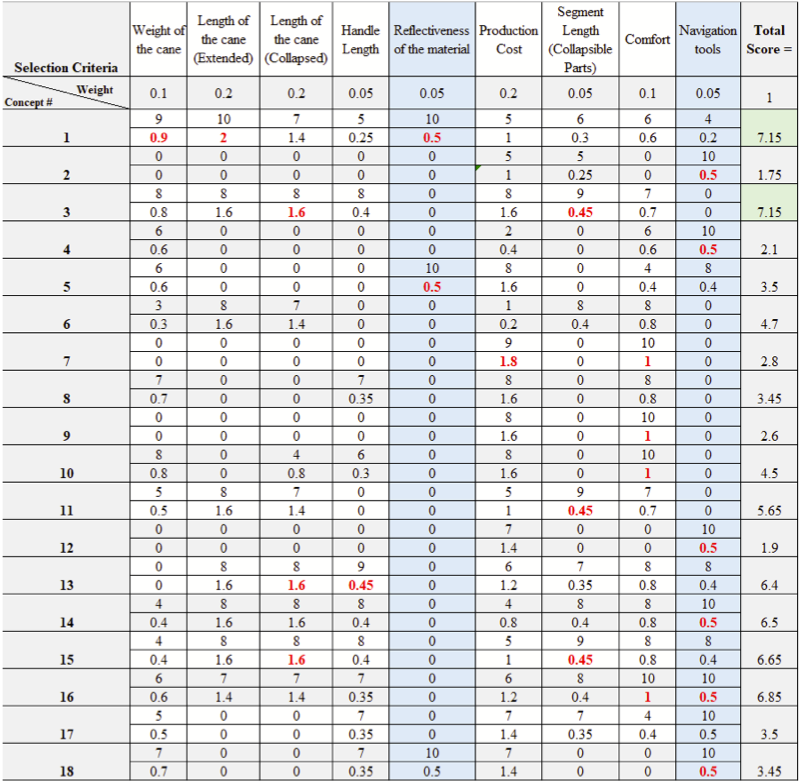 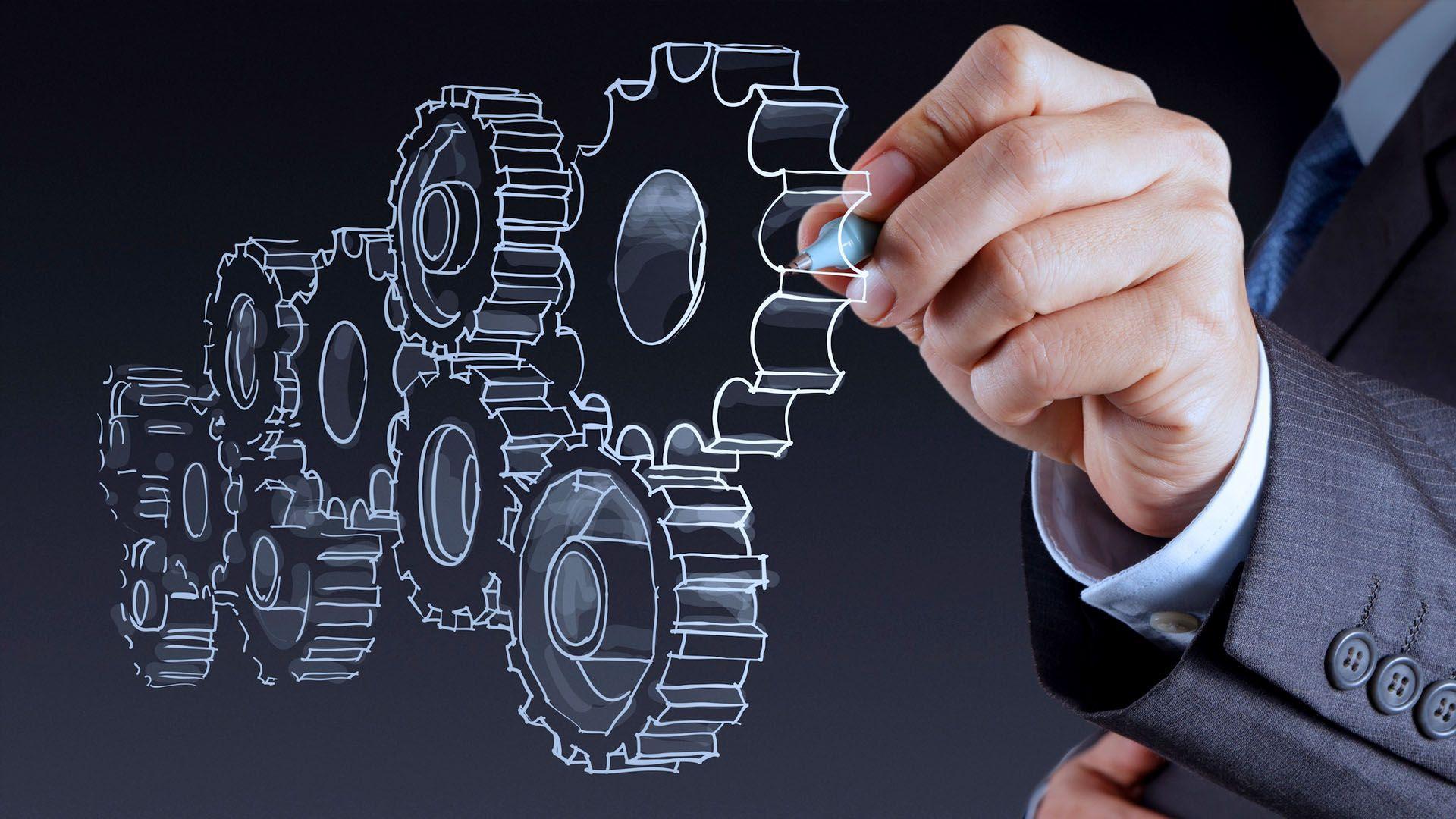 Preliminary Design
Spring Pins for Securing Ends + Adjusting Cane Length
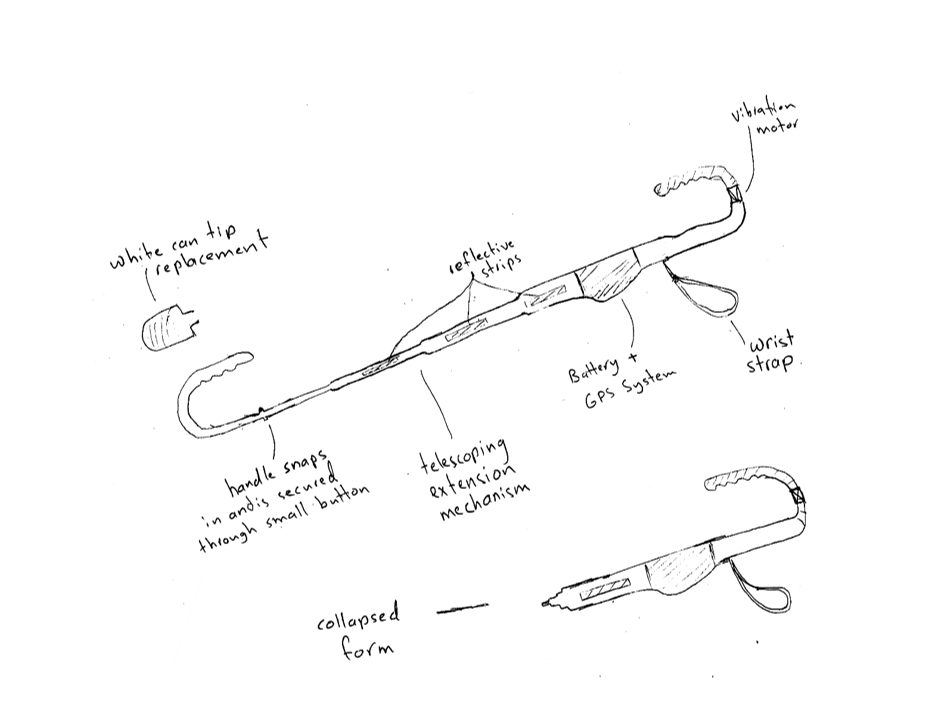 Navigational Aid
Dual Purposed End
Permanent Handle with Strap
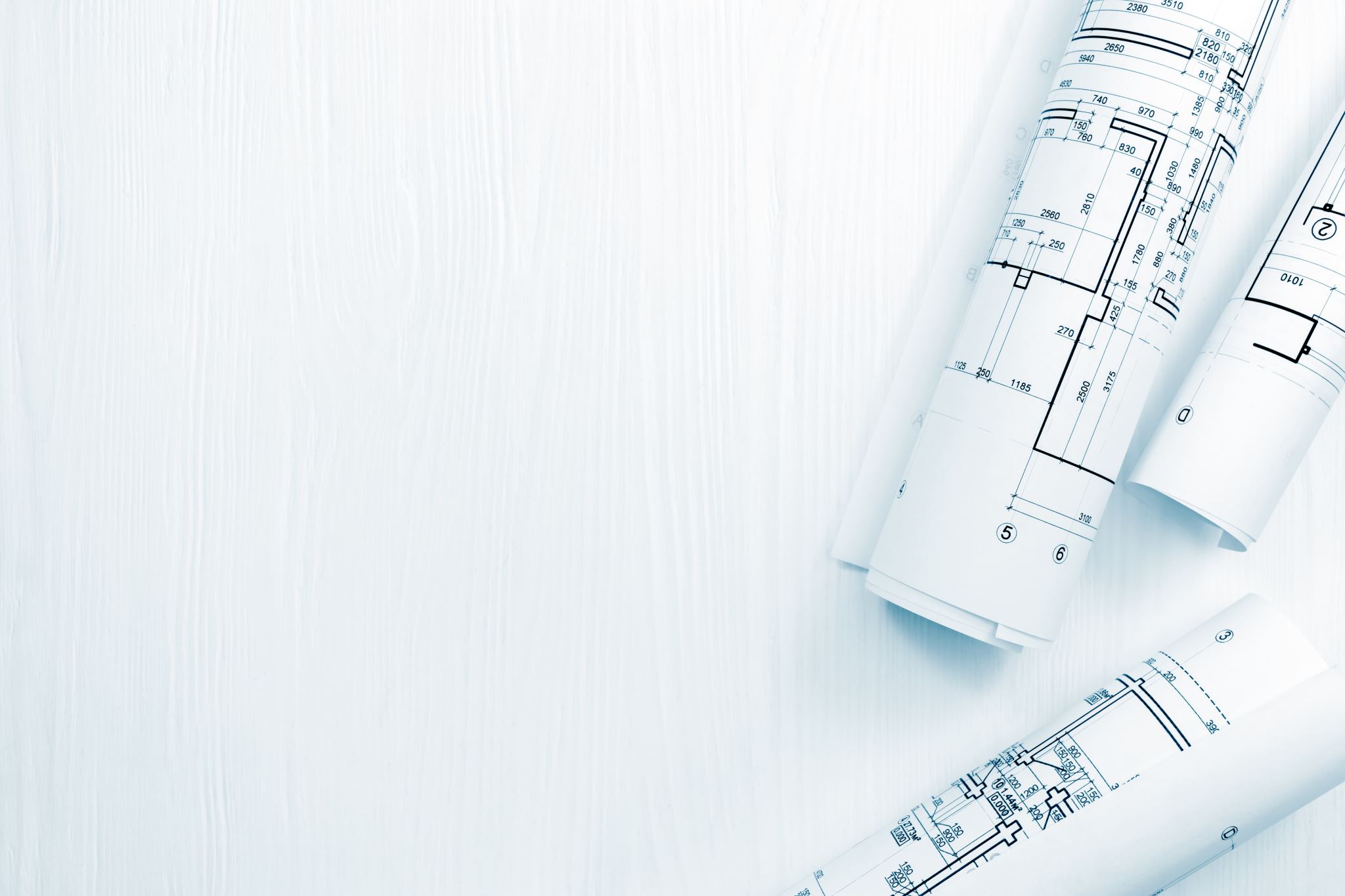 Prototype I
[Speaker Notes: Thanks Erika, now I am going to discuss our first prototype]
Prototype Identification
Prototype Classification:

Analytical
Comprehensive
Low-Fidelity
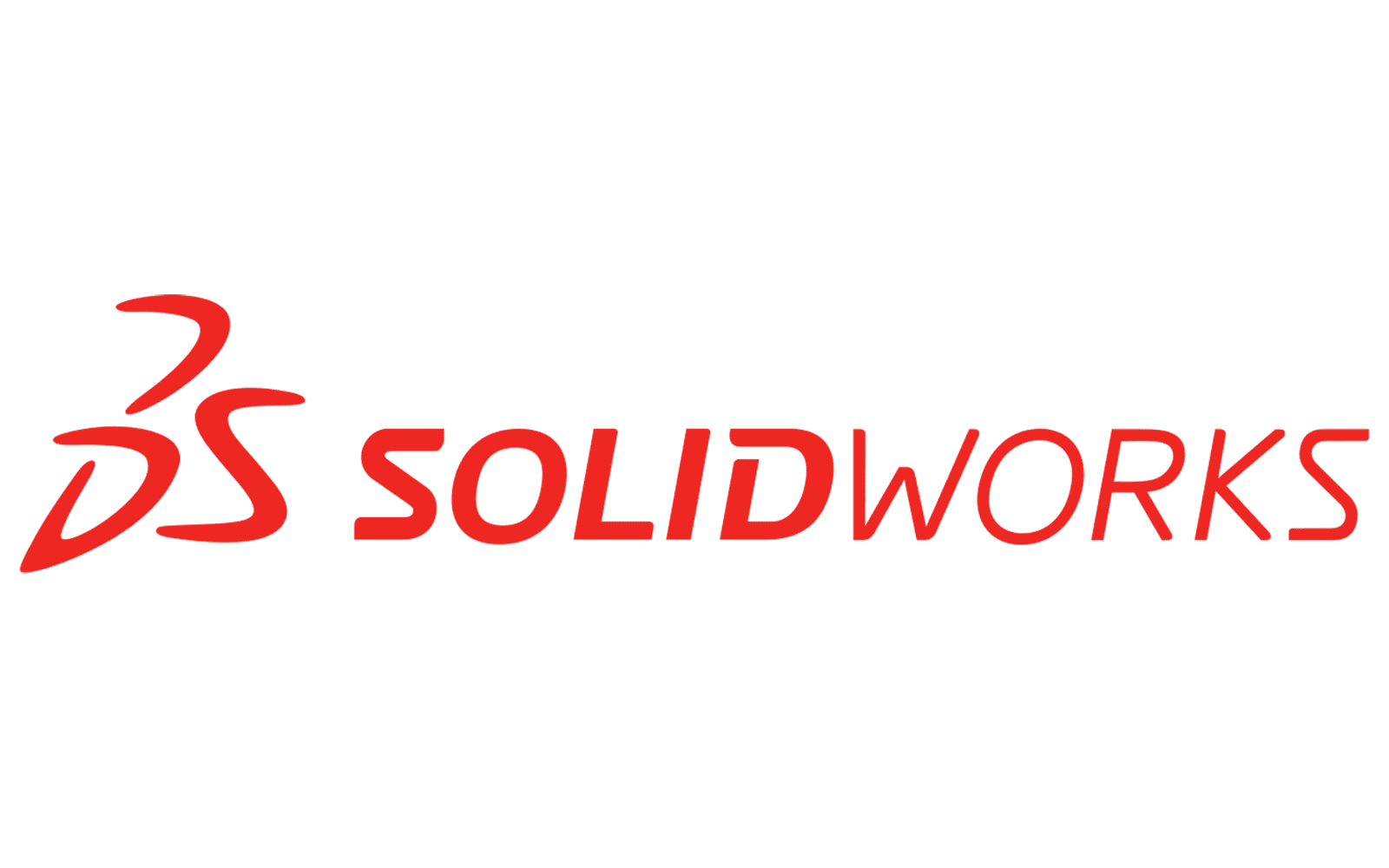 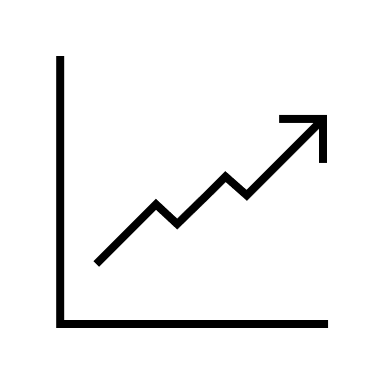 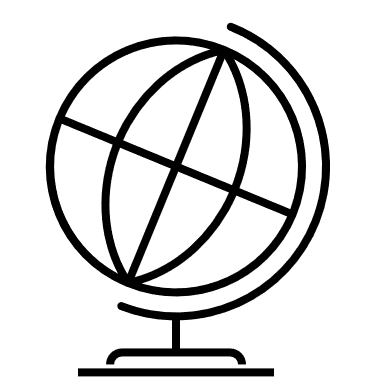 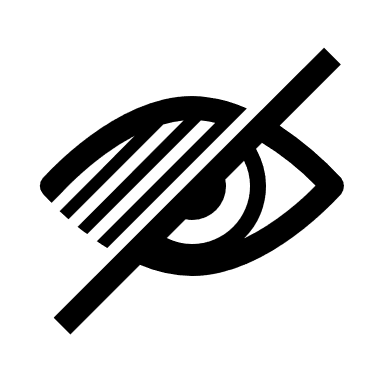 Prototype I Goal: The goal of prototype I is to validate any design ideas, as well as provide a basis for some of the system’s targets specs, including length, collapsibility, and weight of the cane.
[Speaker Notes: Identification of Prototype I:
1. Prototype Classification:
Analytical: The group decided to make an analytical prototype in the form of a SolidWorks 3D model and technical drawing to get a better understanding of the preliminary dimensions of the device.
Comprehensive: Furthermore, for this prototype we went for a comprehensive model to give a better understanding of what our final prototype may look like.
Low-Fidelity: Lastly, this prototype is low-fidelity since it was easier to execute and took away less “precious” time from the team. 

2. Prototype Goal:
Additionally, the goal of prototype I was to validate any design ideas, as well as provide a basis for some of the system’s targets specs, including length, collapsibility, and weight of the cane.]
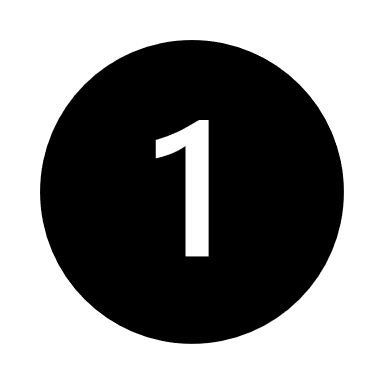 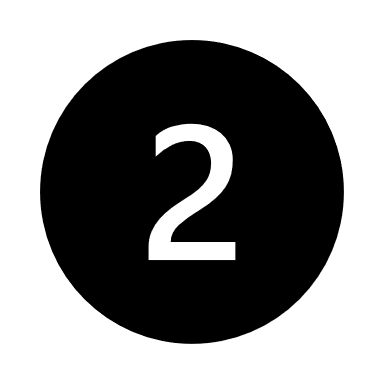 [Speaker Notes: In this first view of the cane you can see it in its collapsed form.
As Erika discussed there are two interchangeable attachments that are removed using spring pins]
[Speaker Notes: In this next view you can see the cane in its fully-extended form with handle attachments for social distance guiding.
This model also gives a clear view of the navigation compartment]
[Speaker Notes: Equally important our next model shows the cane in self-use mode]
[Speaker Notes: Lastly, here is a close-up view of the detachable handle with a spring pin lock.]
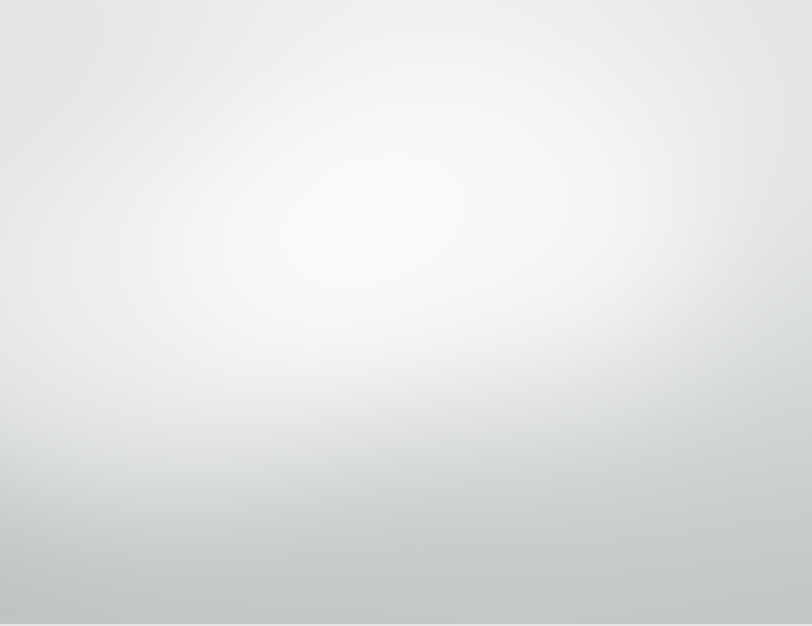 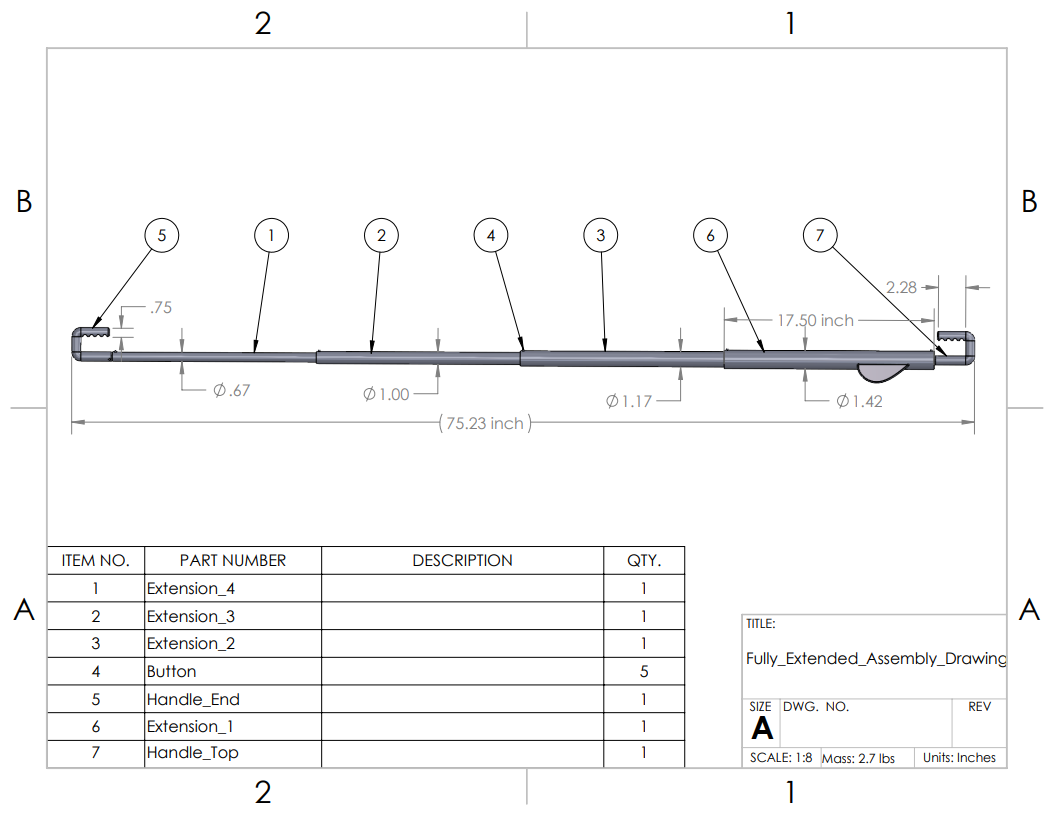 [Speaker Notes: Moving on to our technical drawings:
It can be seen that the cane is roughly 6.25 ft and that it weighs in at 2.7 lbs.]
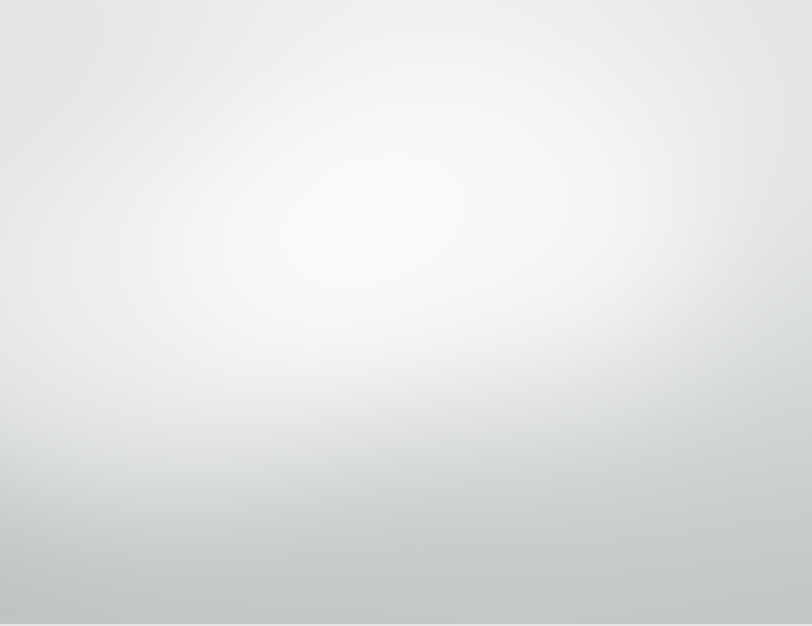 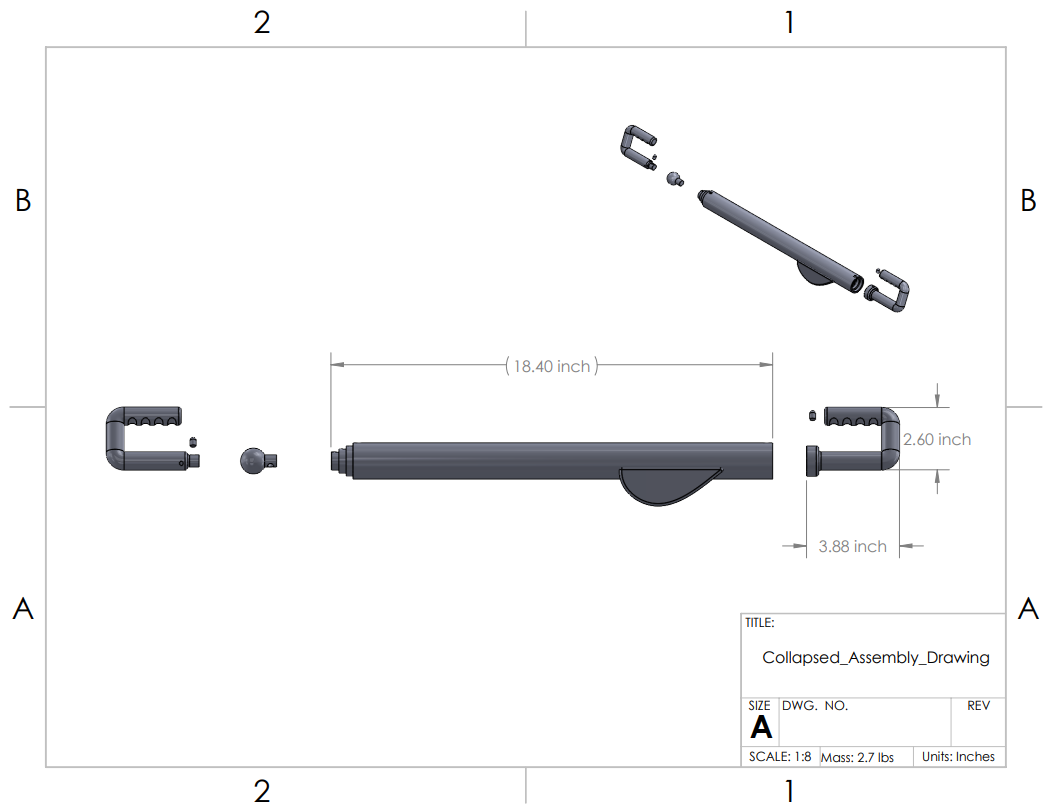 [Speaker Notes: Additionally in the collapsed drawing the cane is 1.9 ft with one handle removed]
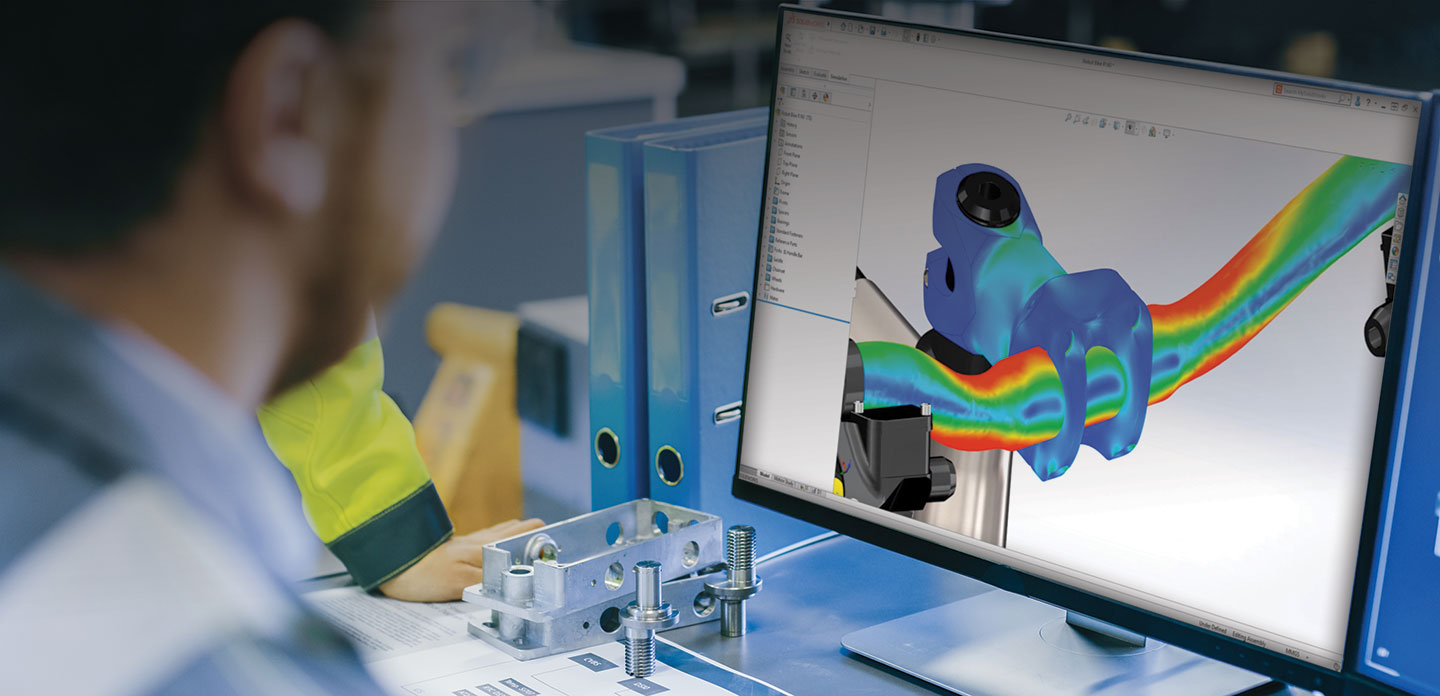 Testing
[Speaker Notes: Now I am going to discuss some of the testing we performed]
Prototype I Testing Goals and Procedures
This Prototype was Used to Test The Following:
Testing Procedure: The tests were carried out through the creation of a CAD model in SolidWorks using dimensioning and selecting a material for each component to obtain a weight calculation.
[Speaker Notes: This Prototype was Used to Test The Following:

Strength & Weight of The Material
Size of Parts & Ability to Fit in Design
Spring pin Locking Mechanism 
Handle Removal  

Testing Procedure: The tests were carried out through the creation of a CAD model in SolidWorks using dimensioning and selecting a material for each component to obtain a weight calculation.]
Prototype I Testing Results
[Speaker Notes: To summarize some of the results from our testing: 
-The cane was found to extend and collapse with ease, extend to an acceptable length, and to be lightweight 
-But one area that failed our tests was the final collapsed length of the cane as we would like for it to be a little bit more portable
I will now let Dom tell you a little bit about some User Feedback and the project plan]
User Feedback
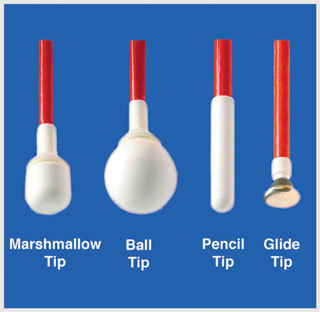 Our client's feedback
Lights and visibility
Use of battery and on/off switch
Areas of Uncertainty
Detachable cane tip
Length of adjustable cane
Shape and size of handle
Future Development + Project Plan
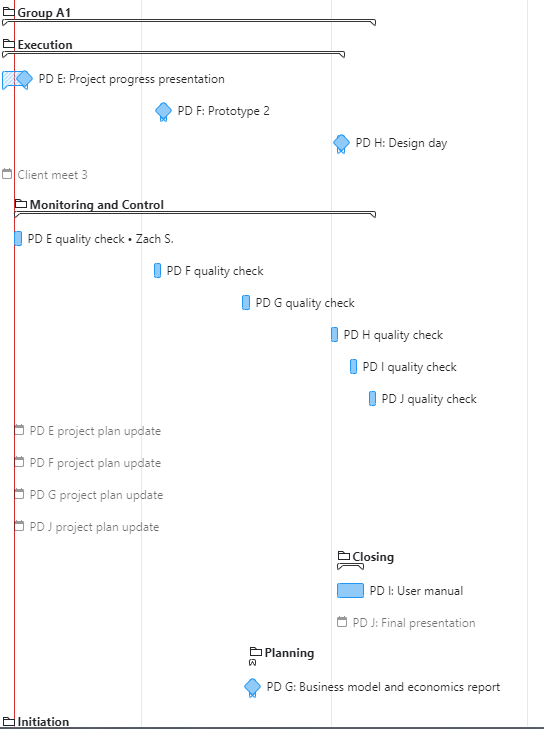 Plans for Prototype 2
Aluminium -> Polyvinyl Chloride (PVC)
Collapsible in the middle
Planning on Wrike
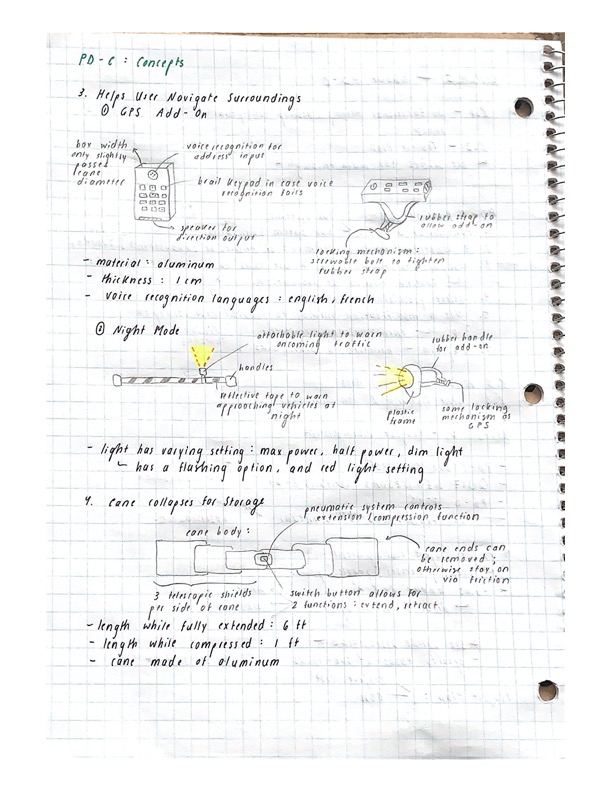 Questions?